p
n
E
E
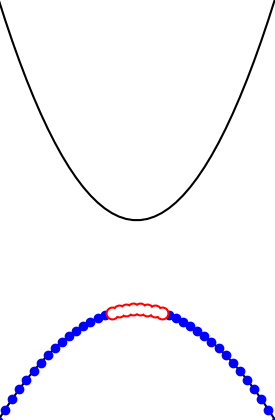 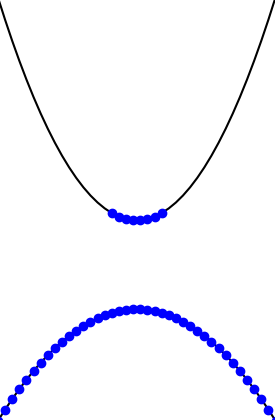 ZCE
-
+
p
p
E
E
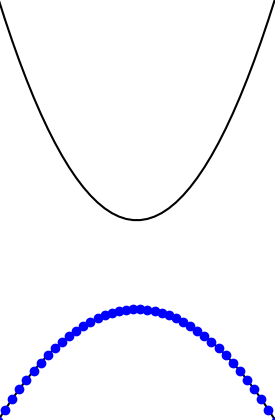 Remplissage des couches de valence et de conduction dans les parties neutres (p et n) et la Zone de Charge d’Espace de la Jonction PN.
Trous
Electrons
p
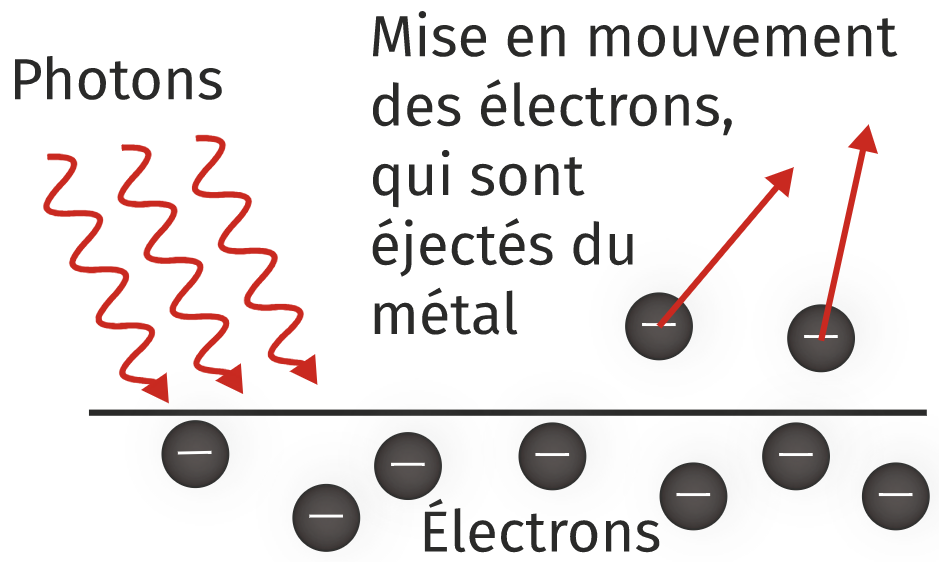 Autre conséquence possible de l'interaction photon - électron, les photons fournissent assez d’énergie et de quantité de mouvement à des électrons libres pour qu’ils soient éjectés du métal.
Photoémission
[Speaker Notes: Parler de la photoconduction avant]
Ψr(E)
Ψ0(E)
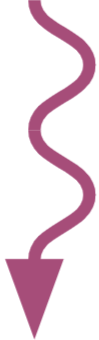 Ψ0(E) : Densité énergétique de flux de photons incidents.

Ψ(E,x) : Densité énergétique de flux de photons dans la photodiode.

R(E) : Coefficient de réflexion en énergie de la photodiode.

α(E) : Coefficient d’absorption du semiconducteur.

g(E,x) : Densité énergétique de porteurs générés par les photons d’énergie E absorbés.

G(x) : Nombre de porteurs générés par le flux complet de photons.
I
0
xn
+
Ψ(E,x)
w
l
xp
xc
I
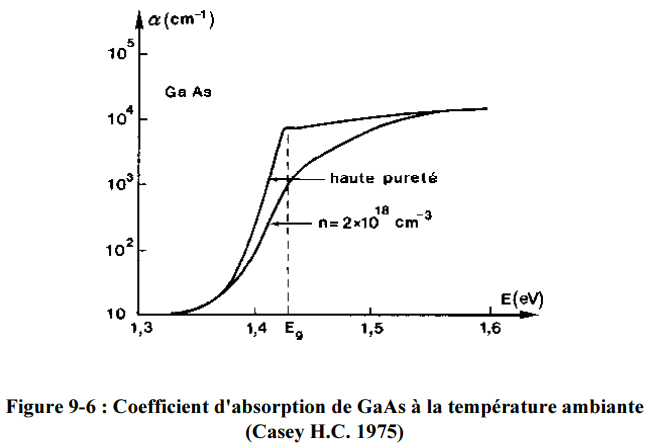 (mA)
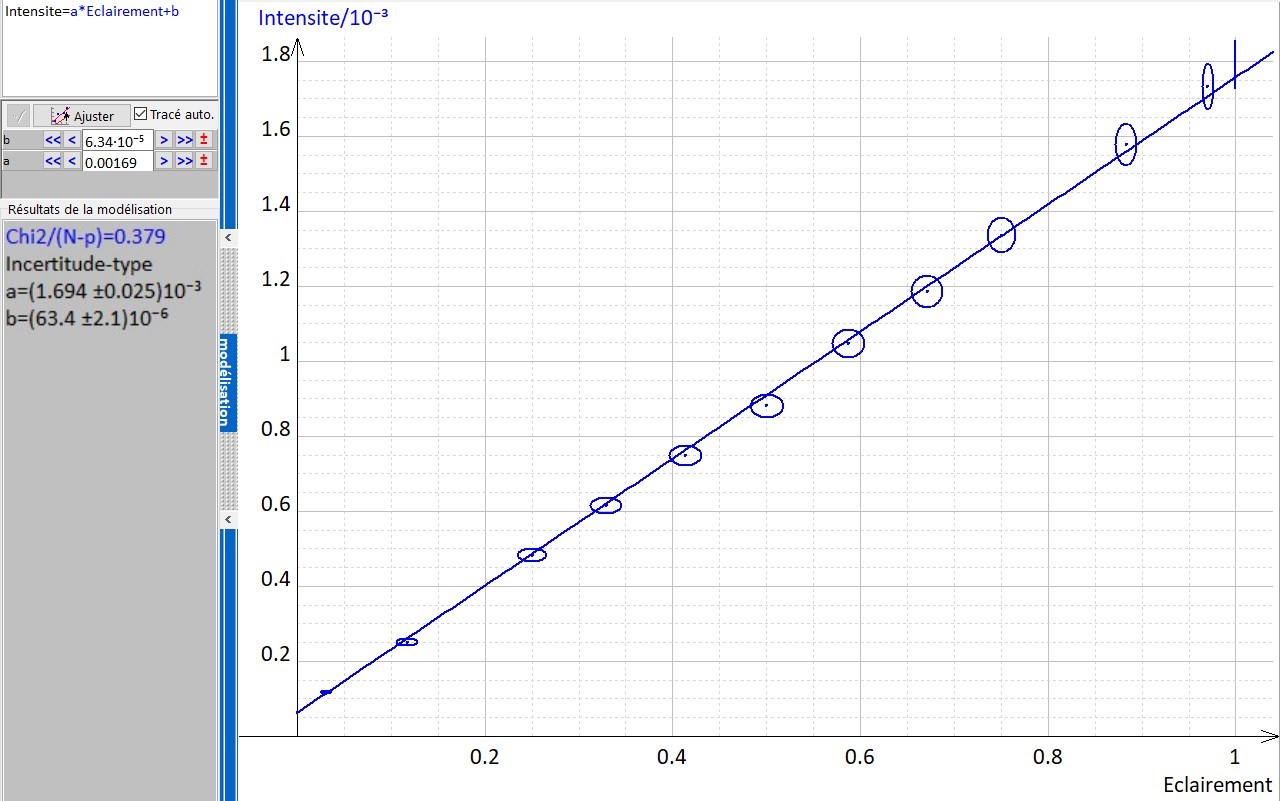 (UA)
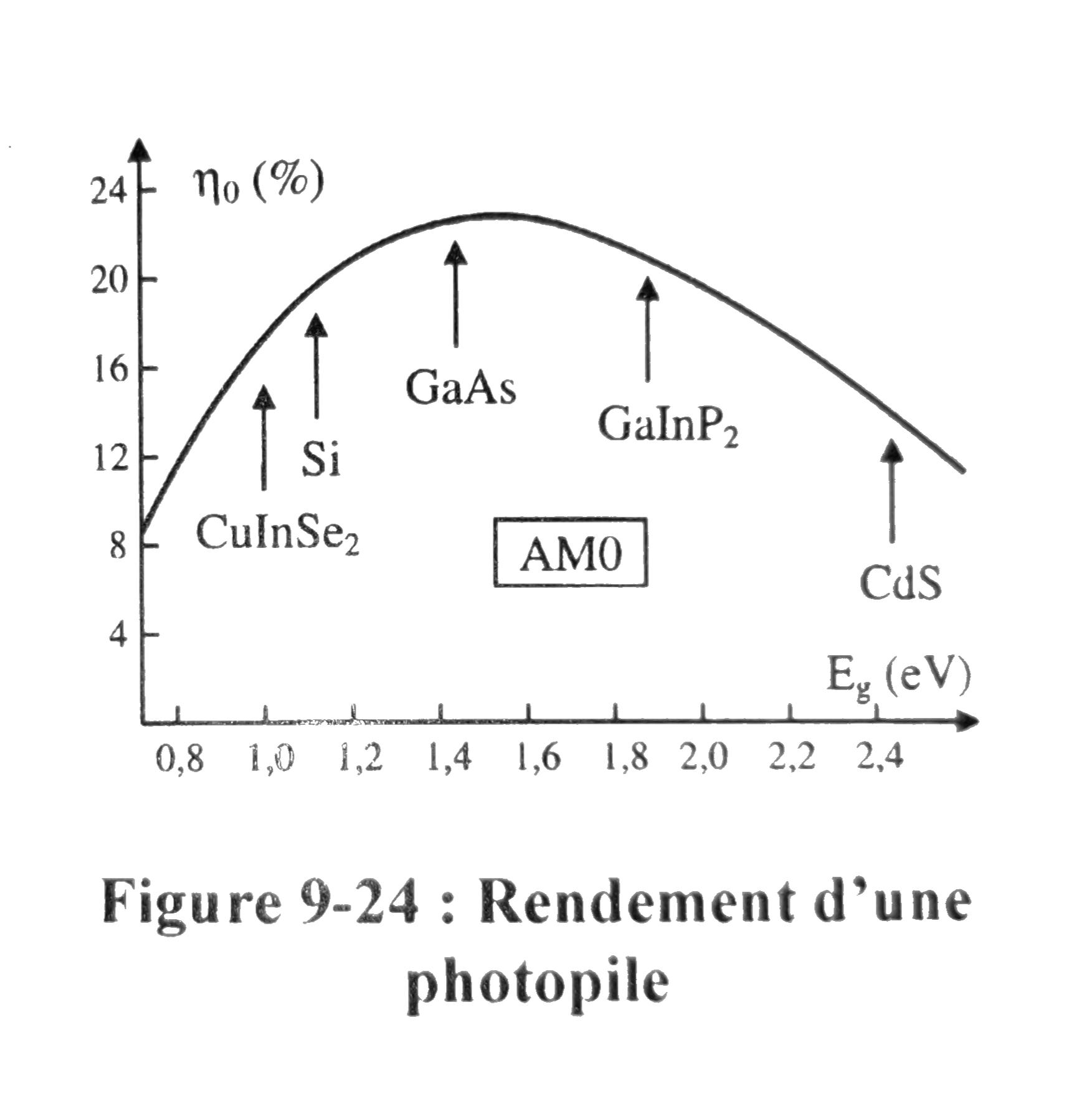 Evolution du rendement d’une photodiode en fonction du gap du semi-conducteur utilisé.
Source : Physique des semiconducteurs et des composants électroniques, Henry Mathieu
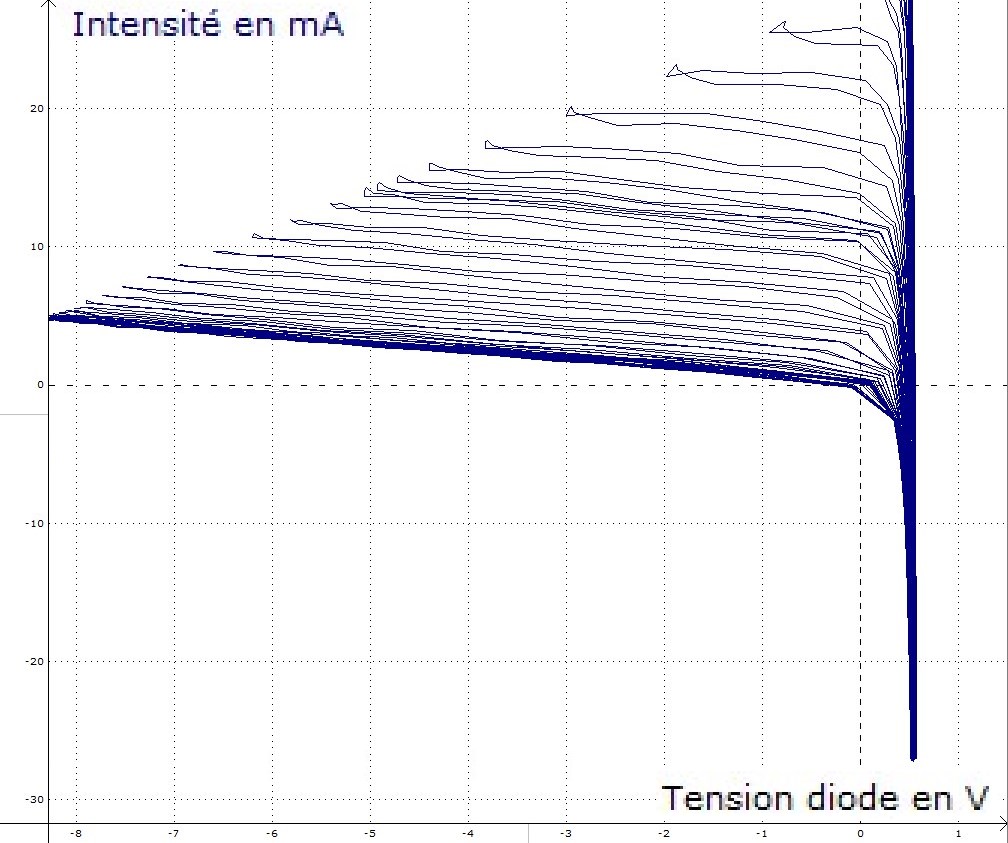 Ψ0(E) pour le Soleil. Crédit Wikipédia
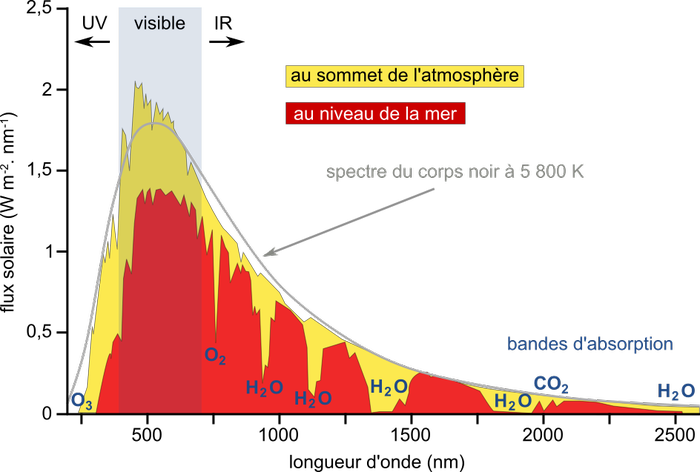